soup
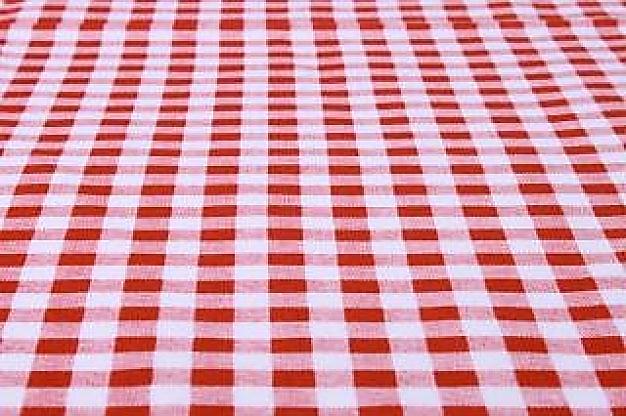 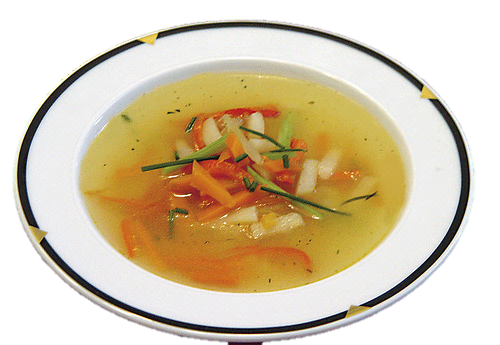 rice
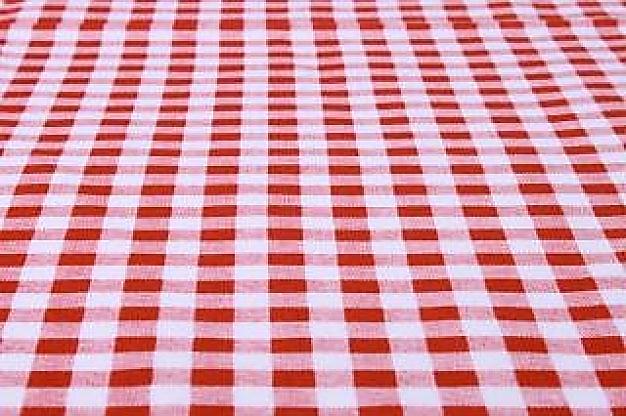 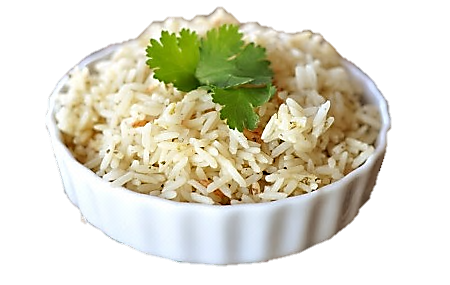 omelette
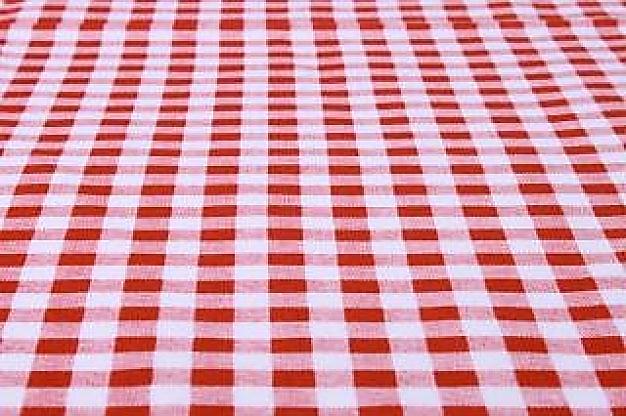 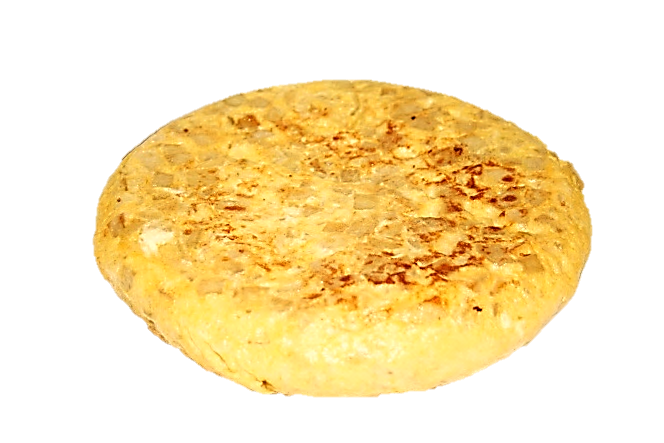 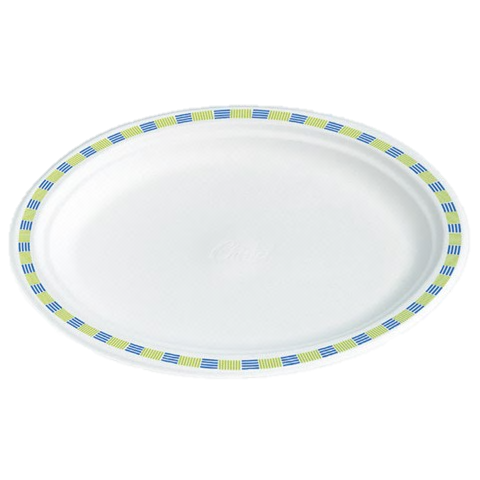 cheese
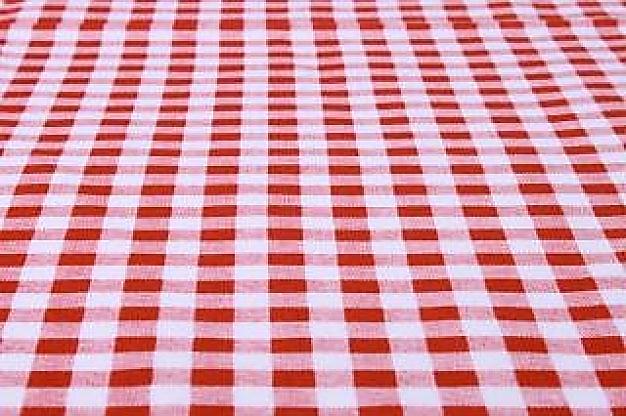 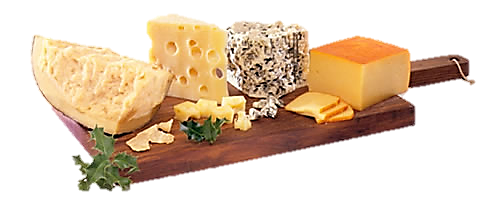 steak
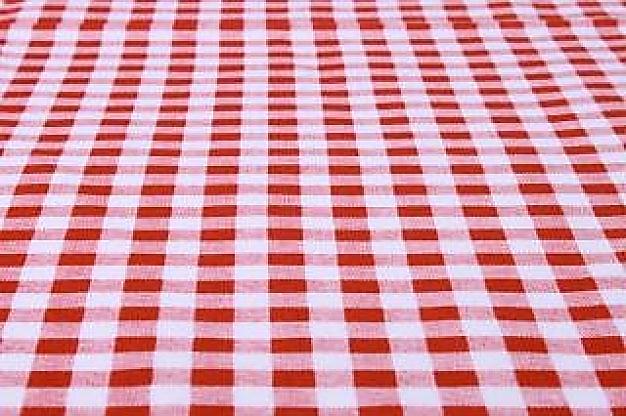 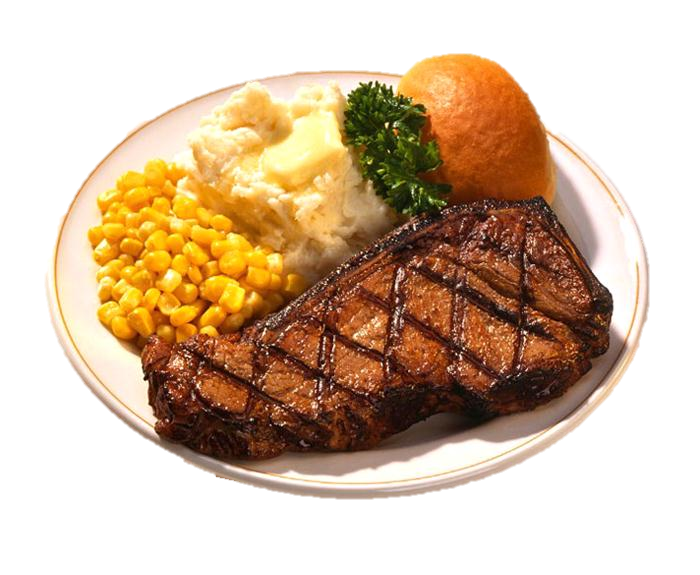 fish
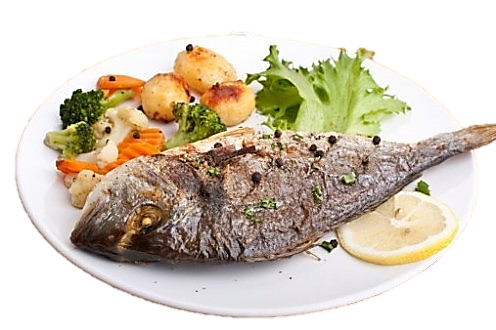 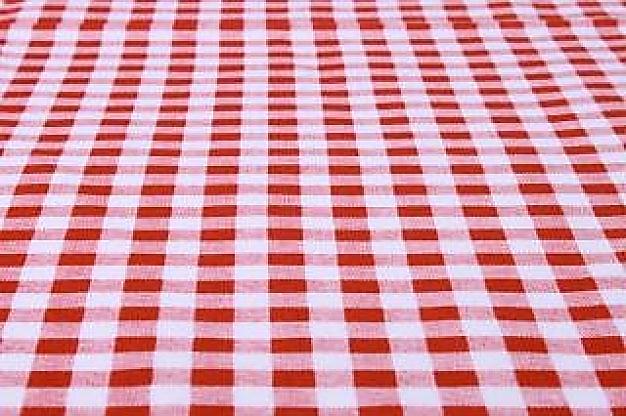 bread
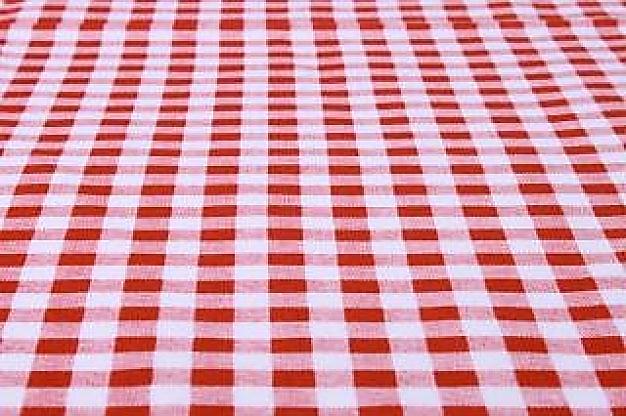 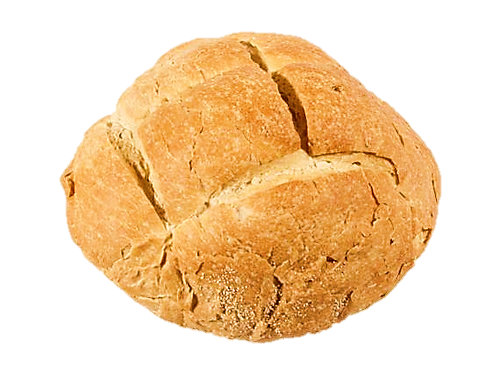 jam
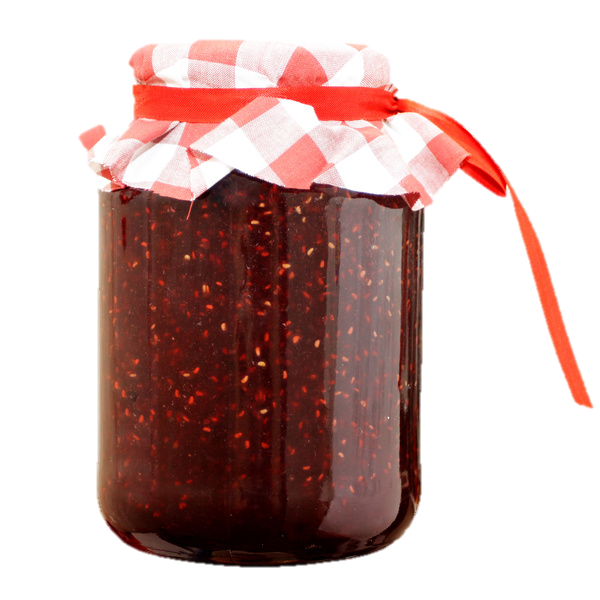 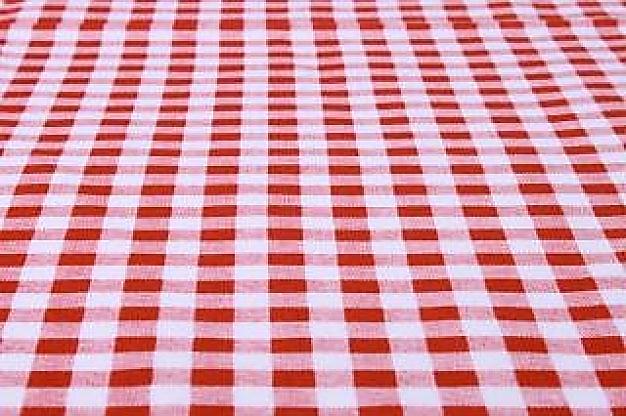 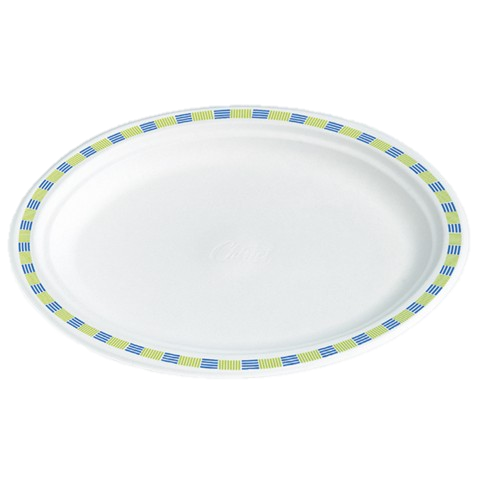 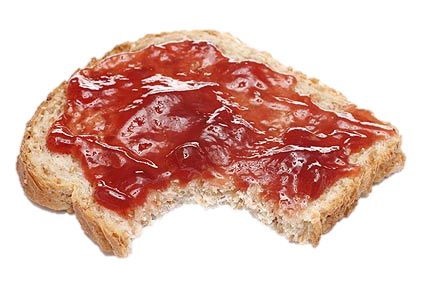 cake
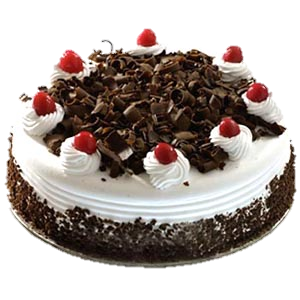 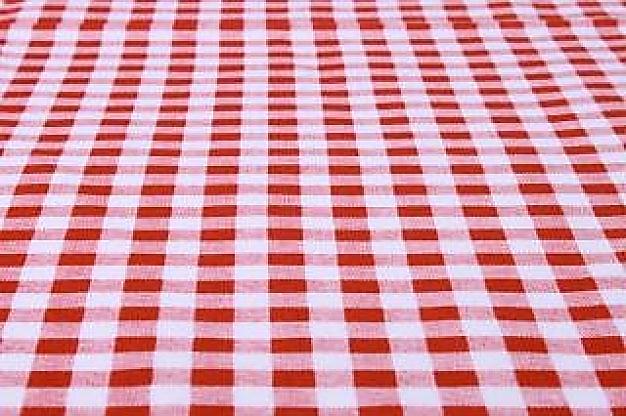 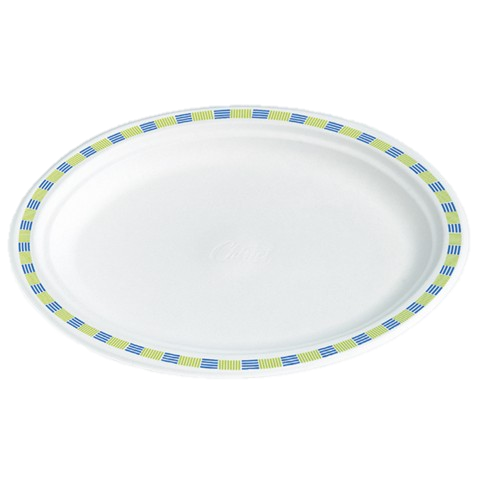